CHÚA NHẬT XXI THƯỜNG NIÊN NĂM B
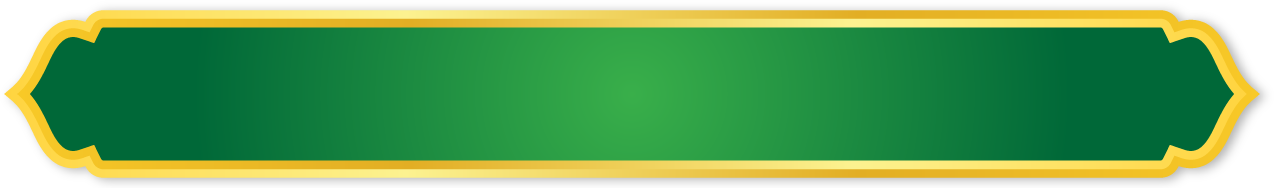 CA ĐOÀN PHANXICO XAVIE
GIÁO XỨ THIÊN ÂN
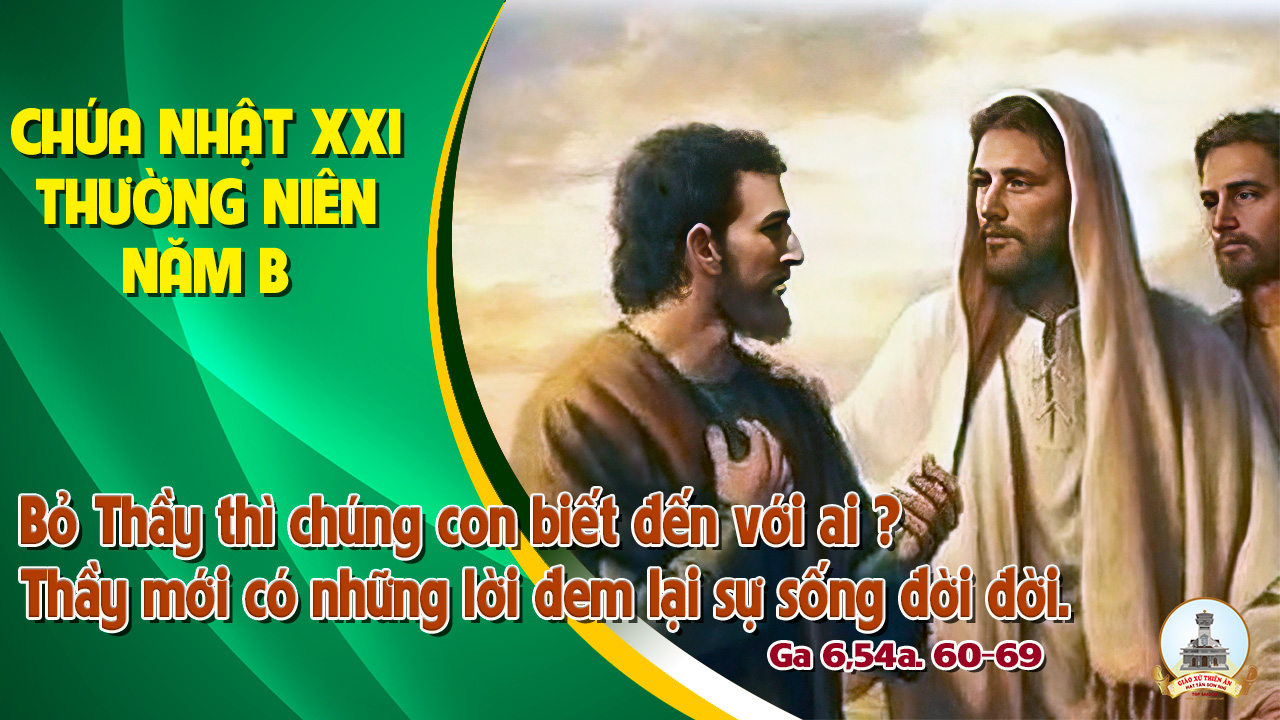 TẬP HÁT CỘNG ĐOÀN
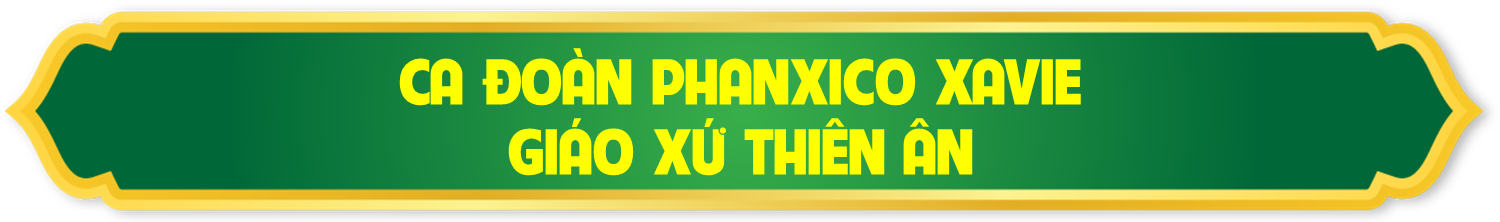 Đk: Hãy nếm thử mà coi cho biết Chúa thiện hảo dường bao.
Alleluia-Alleluia
Lạy Chúa, Lời Chúa là thần trí và là sự sống, Chúa mới có những lời ban phúc trường sinh.
Alleluia…
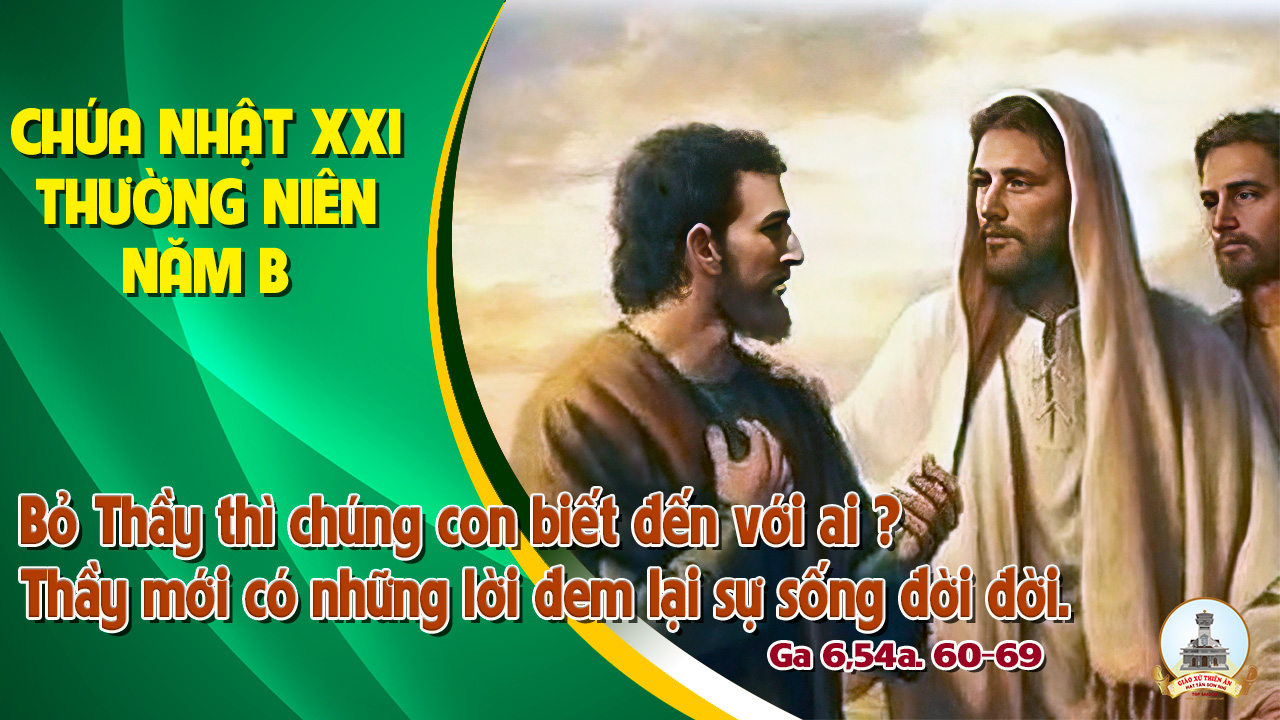 Ca Nhập LễTIẾN VỀ NHÀ CHÚAViết Chung
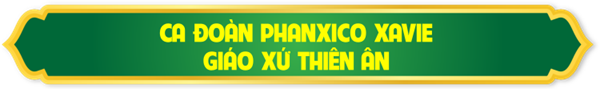 Đk: Tiến về nhà Chúa lòng ngây ngất bao niềm sướng vui. Nơi ta luôn sớm hôm trông đợi. Nơi Cha ta vẫn đang kêu mời. Tiến về nhà Chúa là chốn tâm hồn được nghỉ ngơi.
Tk1: Cùng tụ họp về đây để chia sớt bao chuyện buồn vui. Bao thử thánh vây phủ trên kiếp người, khiến ta chẳng lẻ loi.
Đk: Tiến về nhà Chúa lòng ngây ngất bao niềm sướng vui. Nơi ta luôn sớm hôm trông đợi. Nơi Cha ta vẫn đang kêu mời. Tiến về nhà Chúa là chốn tâm hồn được nghỉ ngơi.
Tk2: Cùng tụ họp về đây để lên tiếng ca ngợi tình Chúa. Ôi Người đỡ nâng đời ta tháng ngày tín trung nào đổi thay.
Đk: Tiến về nhà Chúa lòng ngây ngất bao niềm sướng vui. Nơi ta luôn sớm hôm trông đợi. Nơi Cha ta vẫn đang kêu mời. Tiến về nhà Chúa là chốn tâm hồn được nghỉ ngơi.
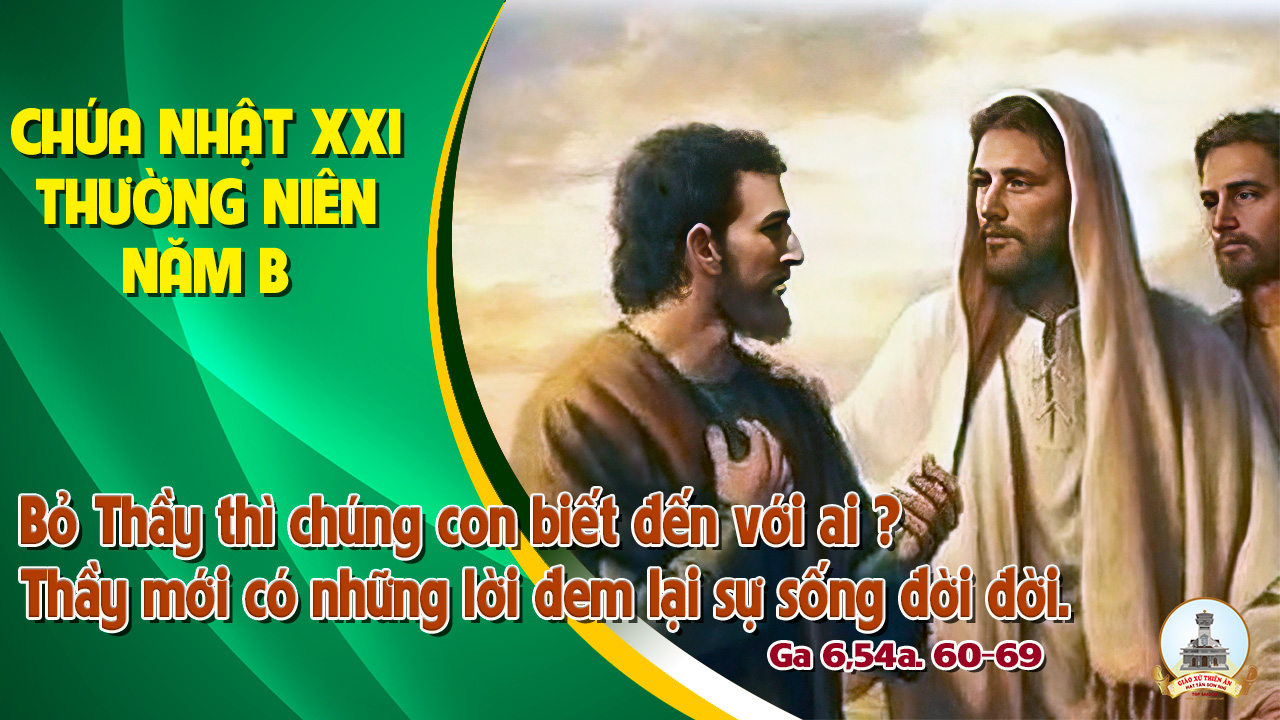 KINH VINH DANH
Ca Lên Đi 2
Chủ tế: Vinh danh Thiên Chúa trên các tầng trời. Và bình an dưới thế, bình an dưới thế cho người thiện tâm.
Chúng con ca ngợi Chúa. Chúng con chúc tụng Chúa. Chúng con thờ lạy Chúa. Chúng con tôn vinh Chúa. Chúng con cảm tạ Chúa vì vinh quang cao cả Chúa.
Lạy Chúa là Thiên Chúa, là Vua trên trời, là Chúa Cha toàn năng. Lạy Con Một Thiên Chúa, Chúa Giê-su Ki-tô.
Lạy Chúa là Thiên Chúa, là Chiên Thiên Chúa, là Con Đức Chúa Cha. Chúa xoá tội trần gian, xin thương, xin thương, xin thương xót chúng con.
Chúa xoá tội trần gian, xin nhận lời chúng con cầu khẩn. Chúa ngự bên hữu Đức Chúa Cha, xin thương, xin thương, xin thương xót chúng con.
Vì lạy Chúa Giê-su Ki-tô, chỉ có Chúa là Đấng Thánh, chỉ có Chúa là Chúa, chỉ có Chúa là Đấng Tối Cao, cùng Đức Chúa Thánh Thần trong vinh quang Đức Chúa Cha. A-men. A-men.
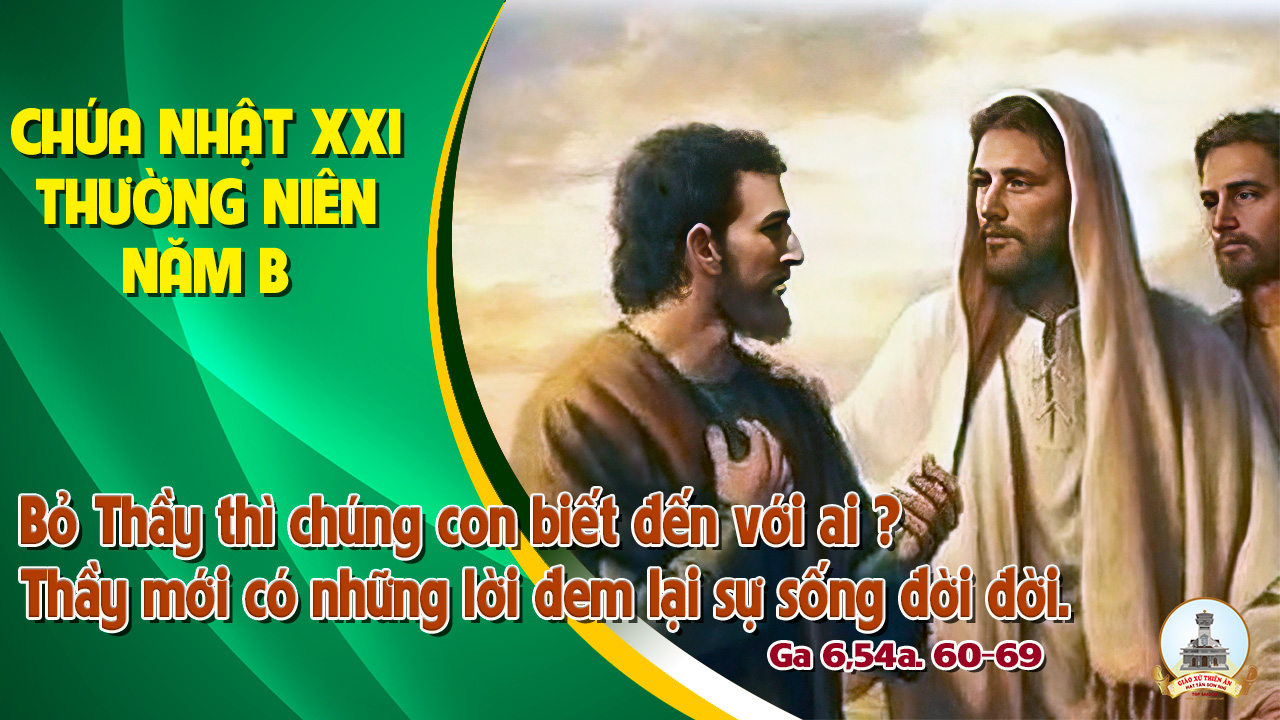 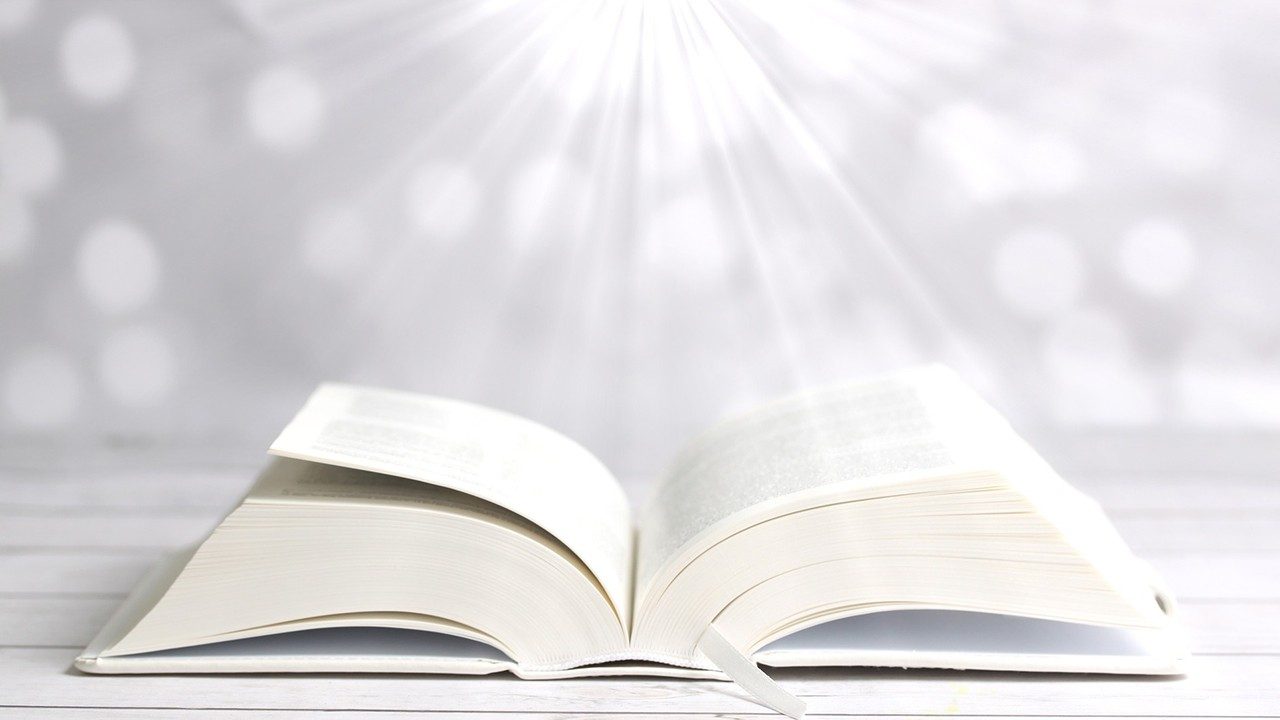 Bài đọc 1
Chúng tôi sẽ phụng thờ Đức Chúa, vì Người là Thiên Chúa của chúng tôi.
Bài trích sách Giô-suê.
THÁNH VỊNH 33CHÚA NHẬT XXI THƯỜNG NIÊNNĂM B Lm. Kim Long05 Câu
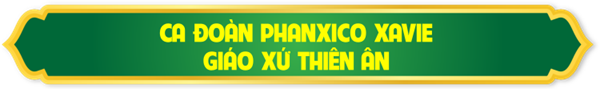 Đk: Hãy nếm thử mà coi cho biết Chúa thiện hảo dường bao.
Tk1: Tôi luôn luôn ca tụng Chúa, câu hát mừng Ngài chẳng ngớt trên môi. Chúa đã làm tôi hãnh diện, xin các bạn nghèo nghe nói mà vui lên.
Đk: Hãy nếm thử mà coi cho biết Chúa thiện hảo dường bao.
Tk2: Bôi tên luôn nơi trần thế, bao lũ bạo tàn bị Chúa tru di. Chúa đoái nhìn ai chính trực, Luôn lắng tai mà nghe tiếng họ kêu van.
Đk: Hãy nếm thử mà coi cho biết Chúa thiện hảo dường bao.
Tk3: Khi nguy nan kêu cầu Chúa, nên Chúa nhận lời giải thoát khang an. Chúa ở gần bao tấm lòng tan vỡ ê chề để cứu độ cho luôn.
Đk: Hãy nếm thử mà coi cho biết Chúa thiện hảo dường bao.
Tk4: Ai công minh luôn gặp khó, nhưng Chúa dủ tình hằng cứu thoát cho. Chúa giữ gìn xương cốt họ, không để khúc nào bị gẫy dập chi đâu.
Đk: Hãy nếm thử mà coi cho biết Chúa thiện hảo dường bao.
Tk5: Quân gian manh gây tội lỗi, kẻ ghét người lành bị án tiêu vong. Chúa cứu mạng tôi tớ Ngài, nương náu bên Ngài không lãnh phạt khi nao.
Đk: Hãy nếm thử mà coi cho biết Chúa thiện hảo dường bao.
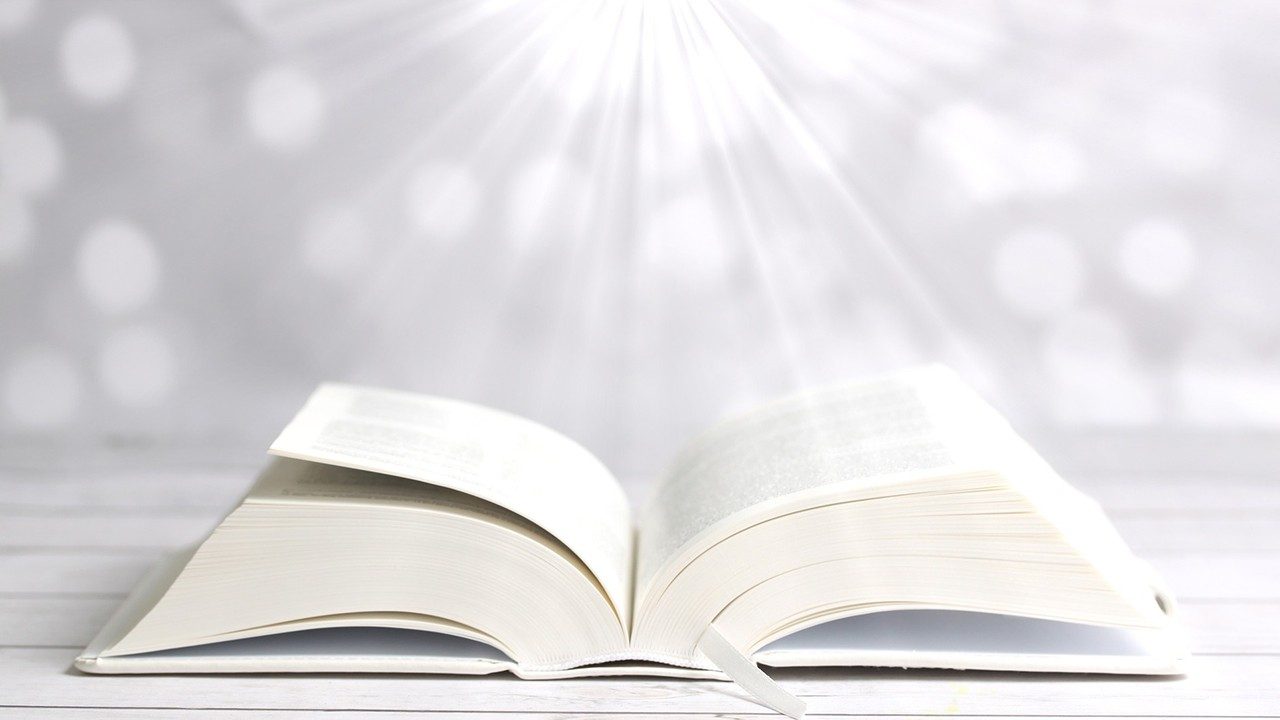 Bài đọc 2
Mầu nhiệm này thật là cao cả. Tôi muốn nói về Đức Ki-tô và Hội Thánh.
Bài trích thư của thánh Phao-lô tông đồ gửi tín hữu Ê-phê-xô.
Alleluia-Alleluia
Lạy Chúa, Lời Chúa là thần trí và là sự sống, Chúa mới có những lời ban phúc trường sinh.
Alleluia…
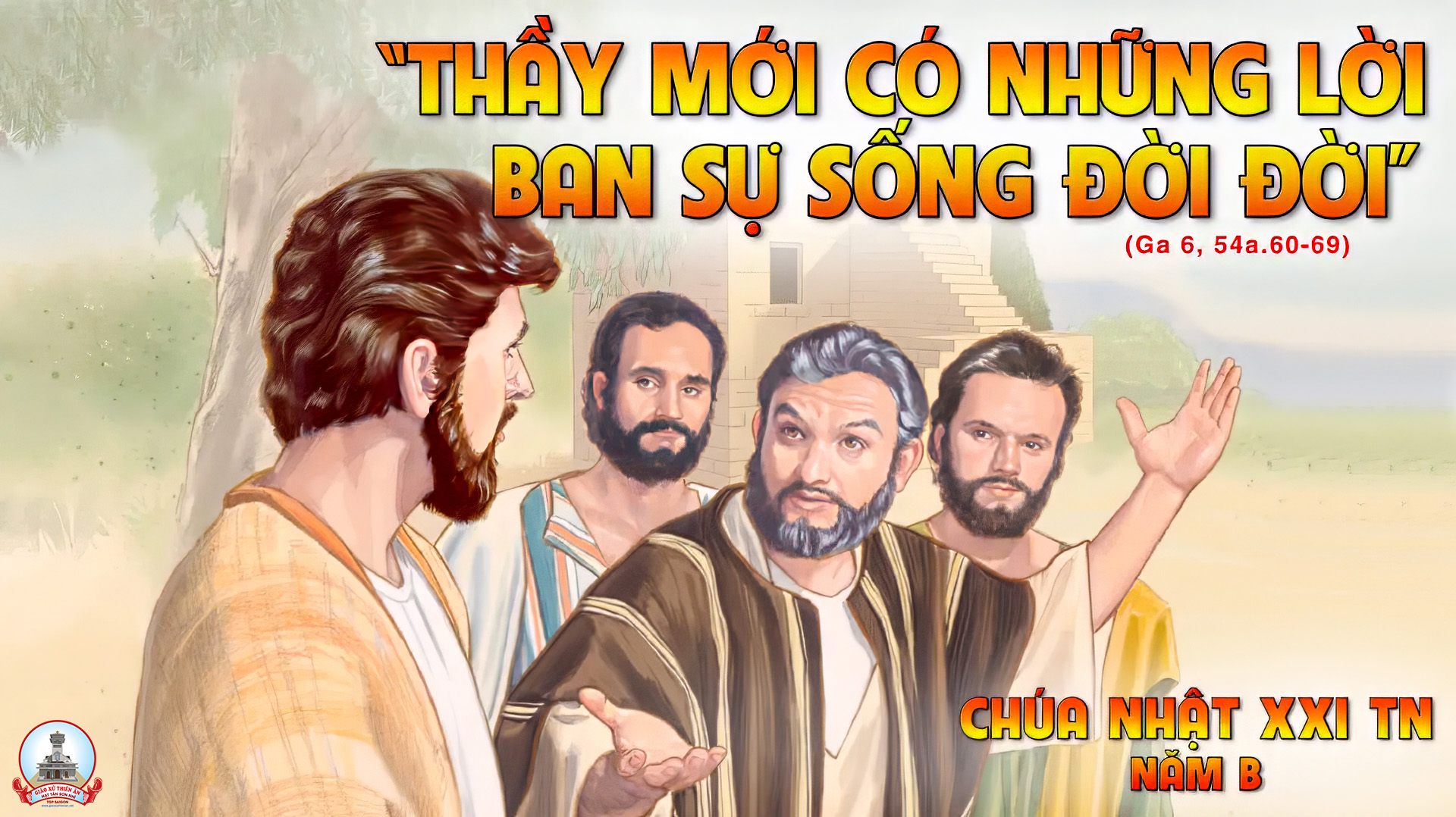 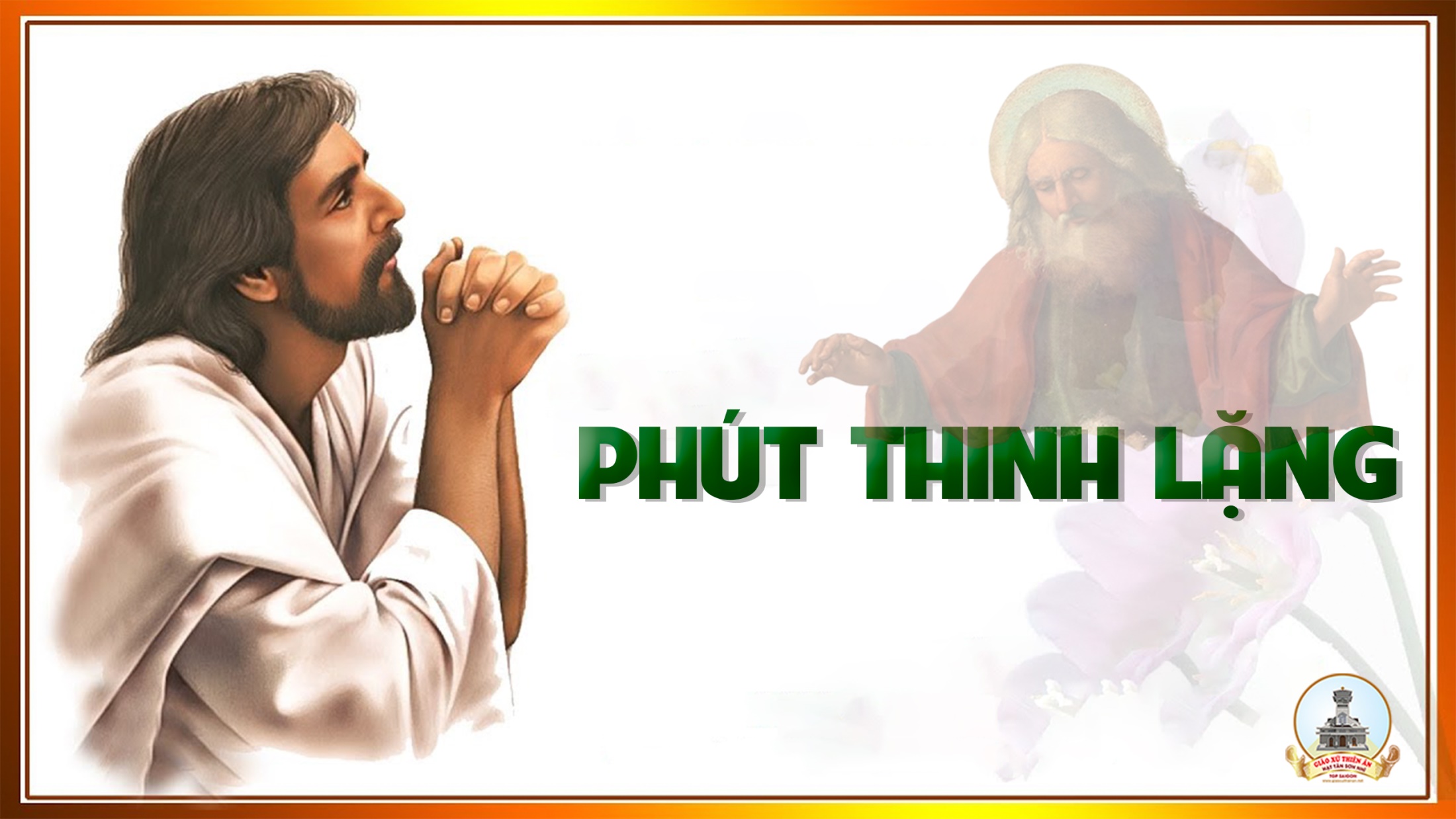 KINH TIN KÍNH
Tôi tin kính một Thiên Chúa là Cha toàn năng, Đấng tạo thành trời đất, muôn vật hữu hình và vô hình.
Tôi tin kính một Chúa Giêsu Kitô, Con Một Thiên Chúa, sinh bởi Đức Chúa Cha từ trước muôn đời.
Người là Thiên Chúa bởi Thiên Chúa, Ánh Sáng bởi Ánh Sáng, Thiên Chúa thật bởi Thiên Chúa thật,
được sinh ra mà không phải được tạo thành, đồng bản thể với Đức Chúa Cha, nhờ Người mà muôn vật được tạo thành.
Vì loài người chúng ta và để cứu độ chúng ta, Người đã từ trời xuống thế.
Bởi phép Đức Chúa Thánh Thần, Người đã nhập thể trong lòng Trinh Nữ Maria, và đã làm người.
Người chịu đóng đinh vào thập giá vì chúng ta, thời quan Phongxiô Philatô. Người chịu khổ hình và mai táng, ngày thứ ba Người sống lại như lời Thánh Kinh.
Người lên trời, ngự bên hữu Đức Chúa Cha, và Người sẽ lại đến trong vinh quang để phán xét kẻ sống và kẻ chết, Nước Người sẽ không bao giờ cùng.
Tôi tin kính Đức Chúa Thánh Thần là Thiên Chúa và là Đấng ban sự sống, Người bởi Đức Chúa Cha và Đức Chúa Con mà ra,
Người được phụng thờ và tôn vinh cùng với Đức Chúa Cha và Đức Chúa Con. Người đã dùng các tiên tri mà phán dạy.
Tôi tin Hội Thánh duy nhất thánh thiện công giáo và tông truyền.
Tôi tuyên xưng có một Phép Rửa để tha tội. Tôi trông đợi kẻ chết sống lại và sự sống đời sau. Amen.
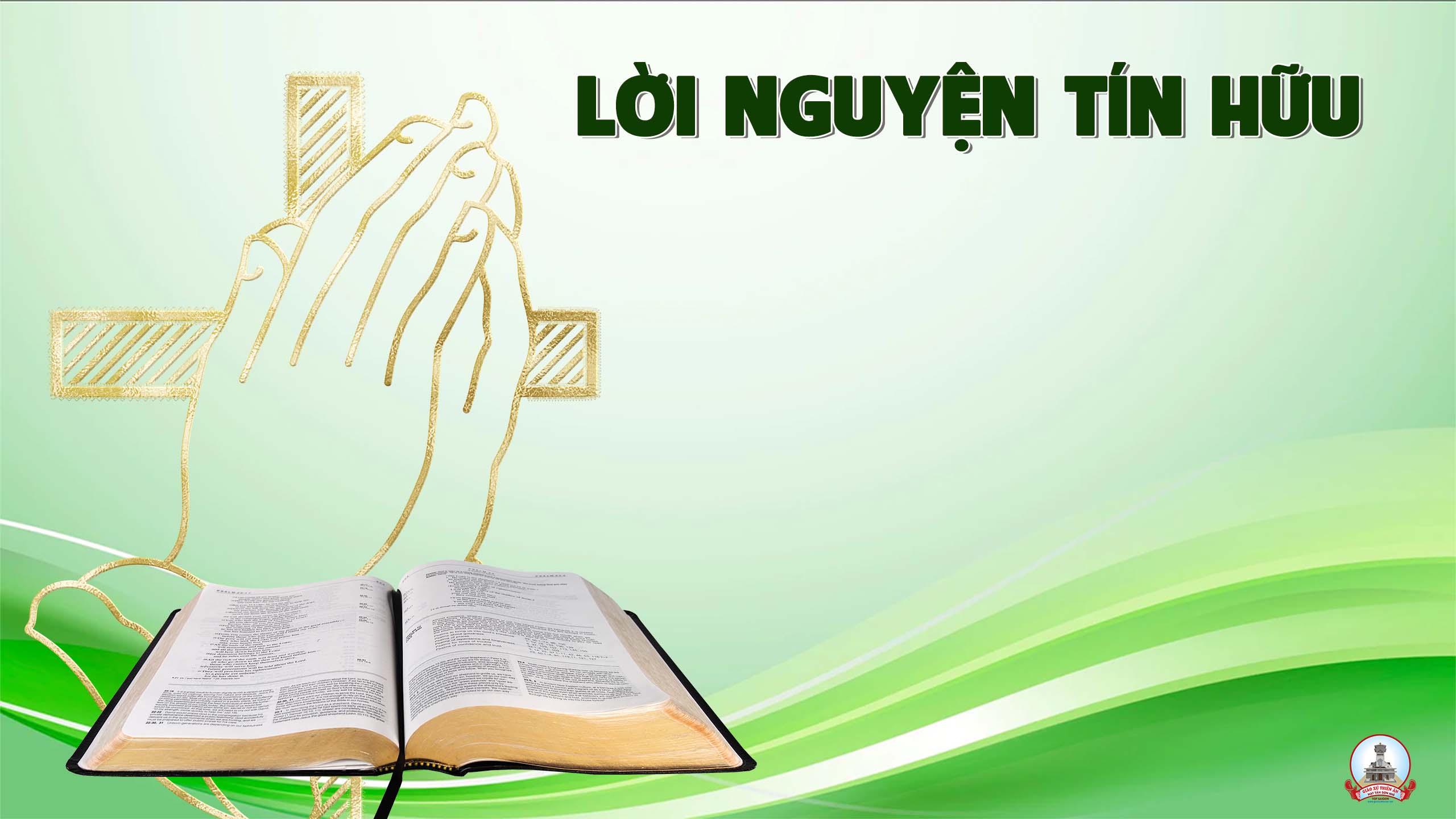 Anh chị em thân mến, Đức Ki-tô là Ngôi Lời của Thiên Chúa, và chỉ có một mình Người mới có lời ban phúc trường sinh. Với tâm tình mến yêu Lời Chúa, chúng ta cùng dâng lời cầu xin.
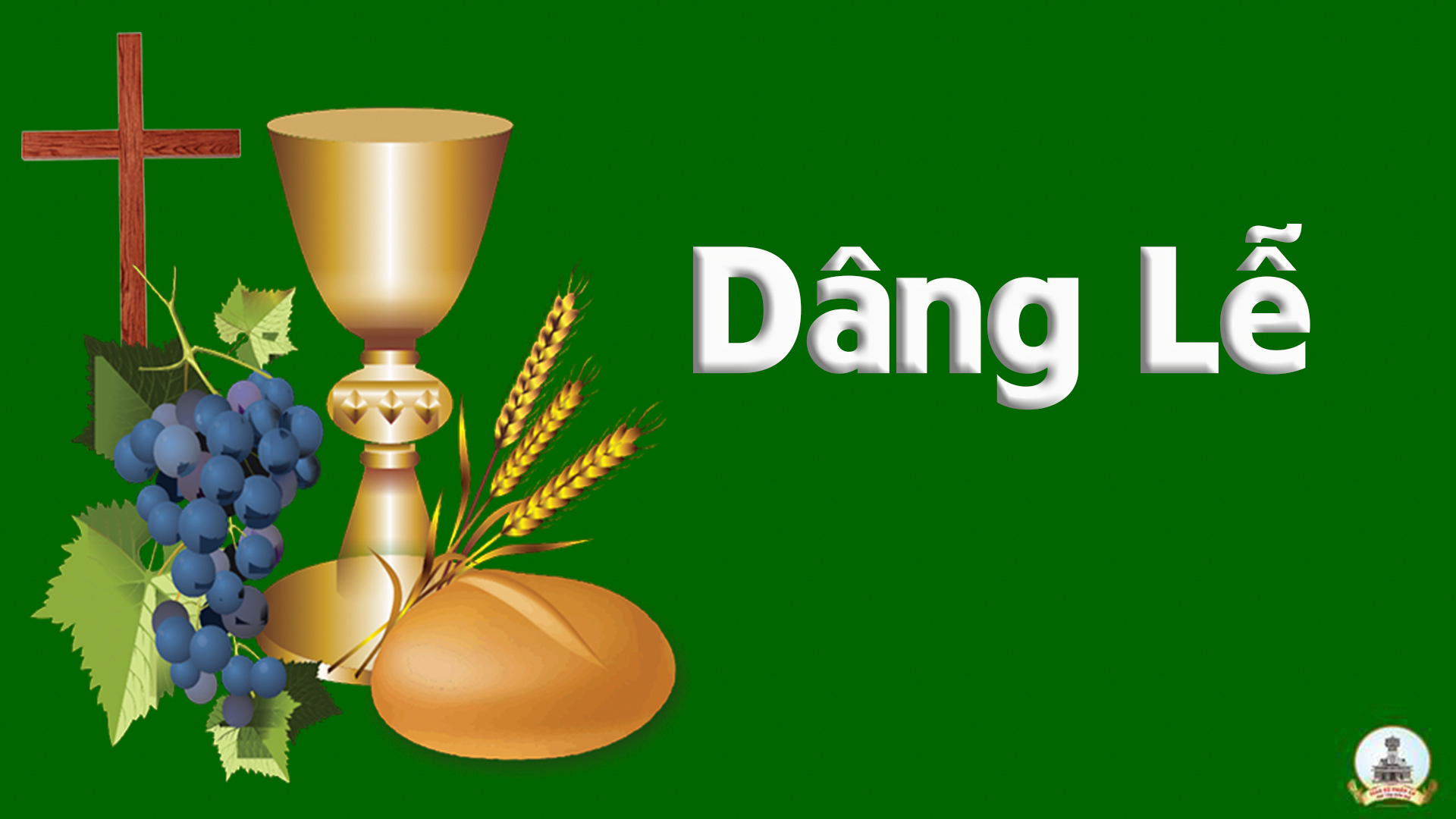 BÁNH RƯỢU TIẾN CHÚA
Tường Ân
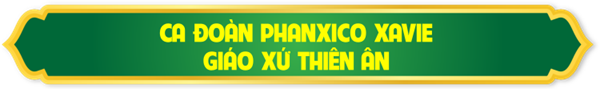 Đk: Này đây bánh thơm, ly rượu nồng hương xin dâng lên như lễ vật trước thiên đường. Sẽ trở thành của ăn dưỡng nuôi, là Thịt Máu cứu độ muôn người.
Tk1: Chúa không cần lễ vật bù đắp sai lầm, không nhận hy lễ toàn thiêu. Thì tiến Chúa trót tâm hồn con và tim con nay đã hao mòn, vì yêu Chúa biết yêu chưa trọn Chúa nhận cho tình mến sắt son.
Đk: Này đây bánh thơm, ly rượu nồng hương xin dâng lên như lễ vật trước thiên đường. Sẽ trở thành của ăn dưỡng nuôi, là Thịt Máu cứu độ muôn người.
Tk2: Tiến dâng Ngài kiếp người nhiều nỗi phong trần, có Ngài nhưng thiếu niềm tin. Nguyện tiến Chúa trước ngai tòa cao cầu ban ơn tuôn đổ dạt dào, để ơn thánh giúp con tin vào Chúa và con một mối thông giao.
Đk: Này đây bánh thơm, ly rượu nồng hương xin dâng lên như lễ vật trước thiên đường. Sẽ trở thành của ăn dưỡng nuôi, là Thịt Máu cứu độ muôn người.
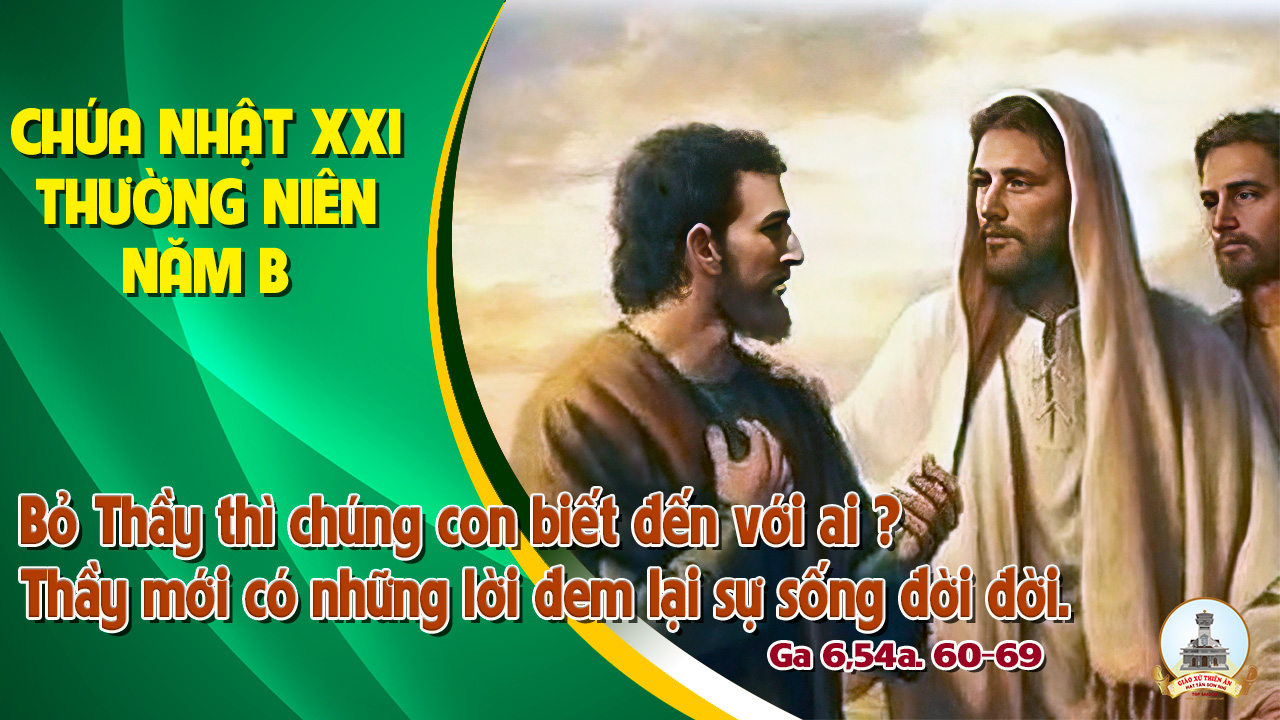 Ca Nguyện Hiệp LễVÌ NGOÀI CHÚA RAPhùng Minh Mẫn
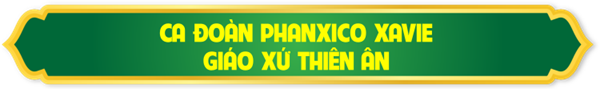 Tk1: Chỉ có mình Chúa là chốn con tựa nương, là thành lũy vững bền chở che con yên hàn. Dù có cuồng phong dù bão giông giăng đầy, con vẫn không lo gì khi đời có Ngài.
Đk: Vì ngoài Ngài ra con tìm đâu thấy bình an, nào có chi lâu bền ở nơi dương trần. Vì ngoài Ngài ra ai là chốn con nương nhờ, từ nay đến muôn đời xin Ngài bảo toàn thân con.
Tk2: Tựa nép vào bên lòng Chúa con thảnh thơi, như em bé thơ dại ngủ ngon trong tay mẹ. Nguyện ước đời con được Chúa yêu thương hoài, thao thức suốt canh dài con tưởng nhớ Ngài.
Đk: Vì ngoài Ngài ra con tìm đâu thấy bình an, nào có chi lâu bền ở nơi dương trần. Vì ngoài Ngài ra ai là chốn con nương nhờ, từ nay đến muôn đời xin Ngài bảo toàn thân con.
Tk3: Quyền quý lợi danh tựa cánh hoa mỏng manh, một cơn gió vô tình làm hoa kia xa cành. Hạnh phúc đời con là Chúa luôn ở cùng, là phúc vinh thiên đàng muôn đời bất tận.
Đk: Vì ngoài Ngài ra con tìm đâu thấy bình an, nào có chi lâu bền ở nơi dương trần. Vì ngoài Ngài ra ai là chốn con nương nhờ, từ nay đến muôn đời xin Ngài bảo toàn thân con.
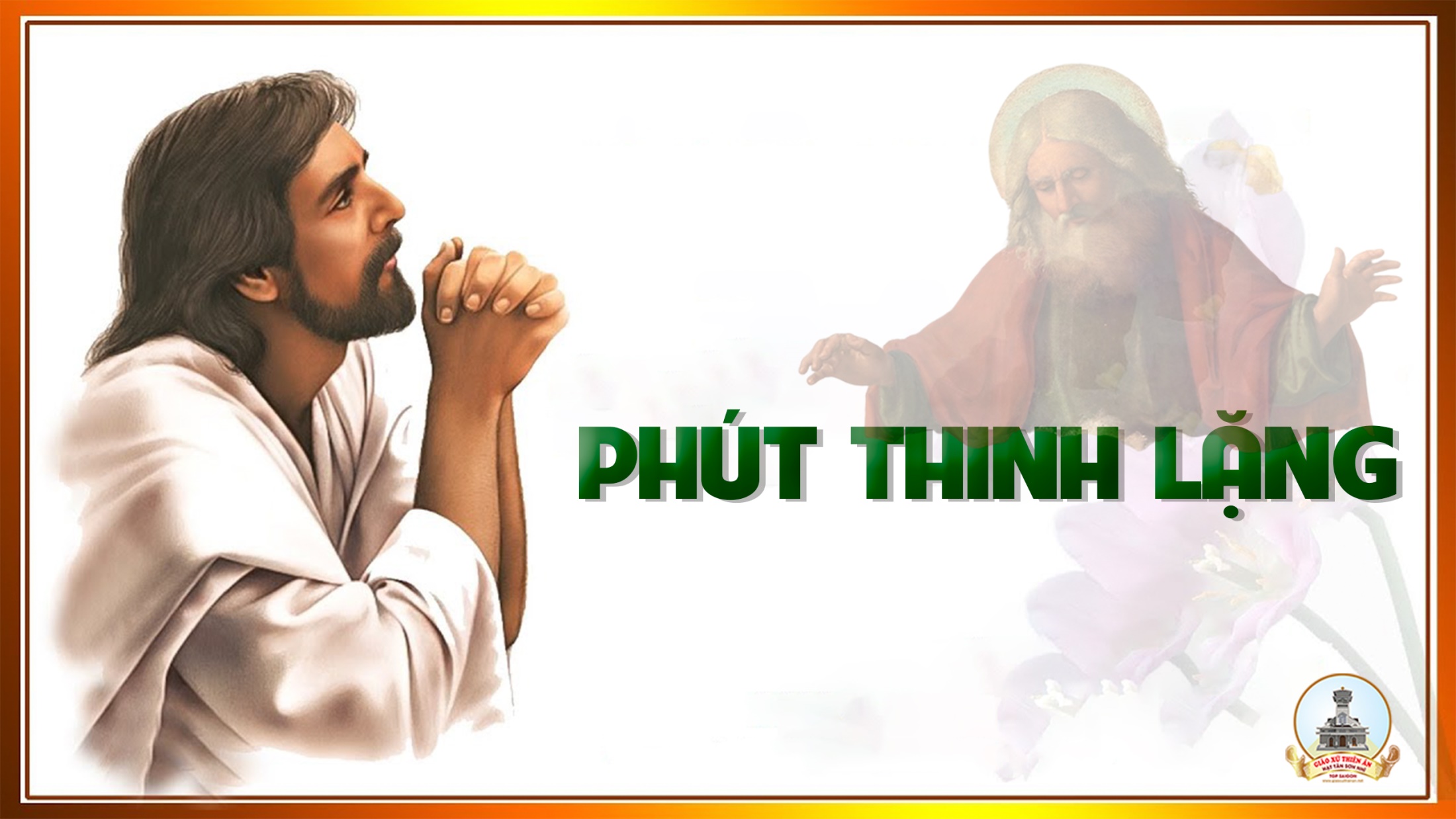 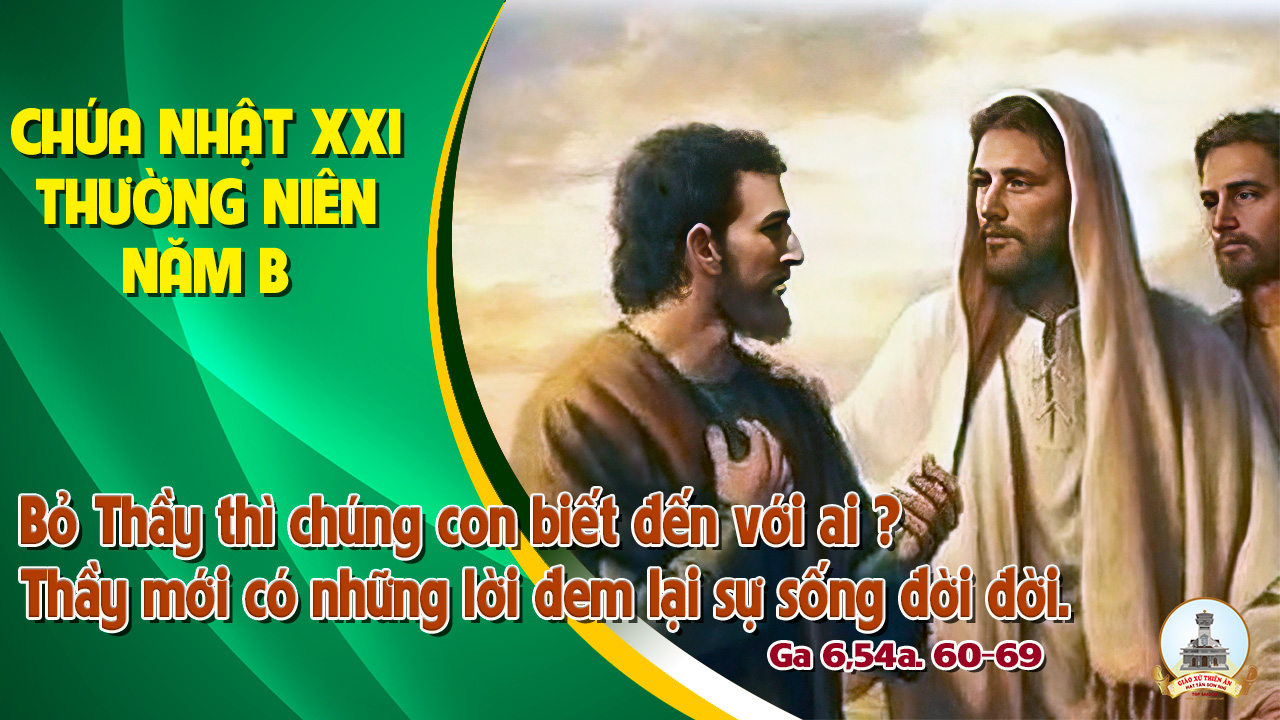 Ca Kết LễKINH TẠ LỄLm. Nguyễn Hùng Cường
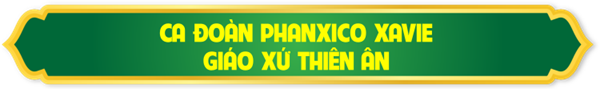 Đk:  Này giờ thánh lễ đã hết rồi, chúng con về trong niềm mến tin. Nguyện cùng đem thực hành lời Chúa đem yêu thương Chúa đến mọi nơi.
Tk1: Ra đi ta đi vào đời, nên như ánh sáng rạng soi, nơi tối tăm chiếu niềm hy vọng, chốn u sầu thắp sáng niềm vui.
Tk3: Hôm nay gieo trong lệ sầu, hân hoan tiếng hát ngày mai. Hạt lúa gieo xuống đời cơ cực sẽ trổ ngàn bông lúa vàng tươi.
Đk:  Này giờ thánh lễ đã hết rồi, chúng con về trong niềm mến tin. Nguyện cùng đem thực hành lời Chúa đem yêu thương Chúa đến mọi nơi.
Chúa Nhật XX TN Năm A
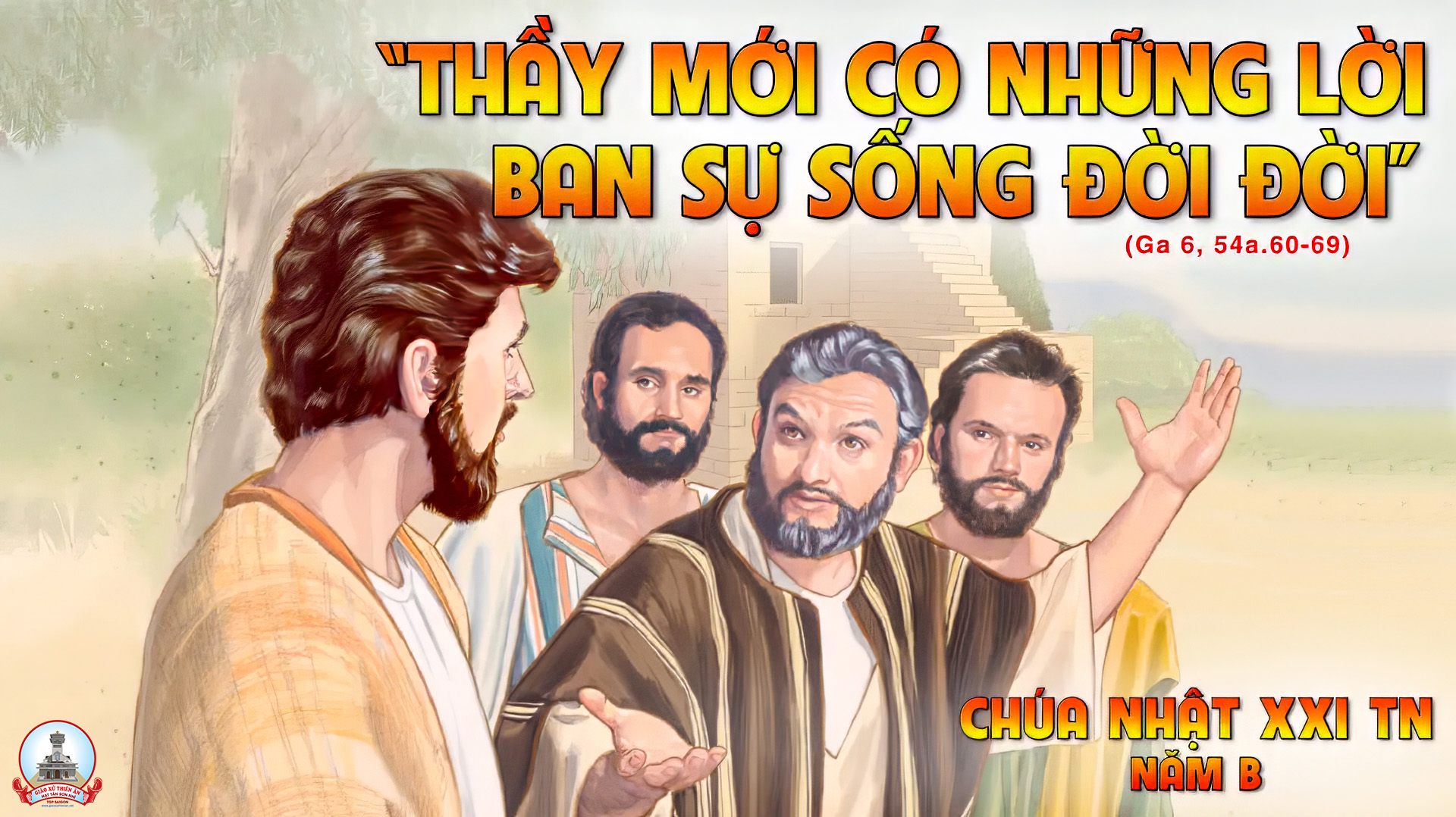